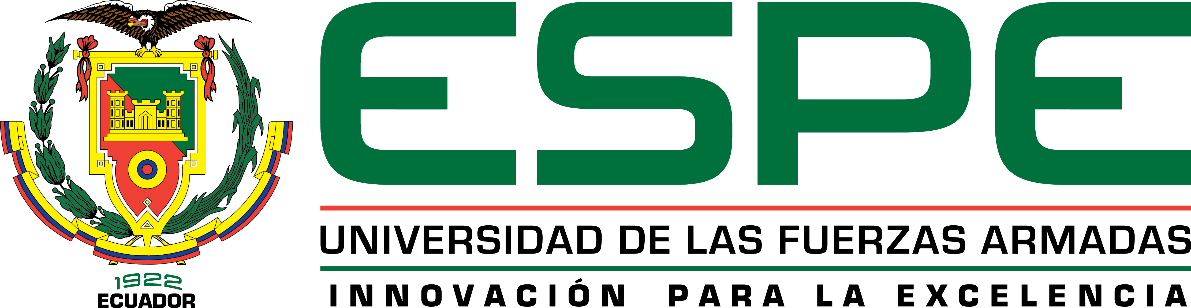 DISEÑO E IMPLEMENTACION DE UN DISPOSITIVO HÁPTICO PARA EL MANIPULADOR ROBÓTICO INDUSTRIAL KUKA KR16
Angel Chavez	
David Aguiar
Robots industriales
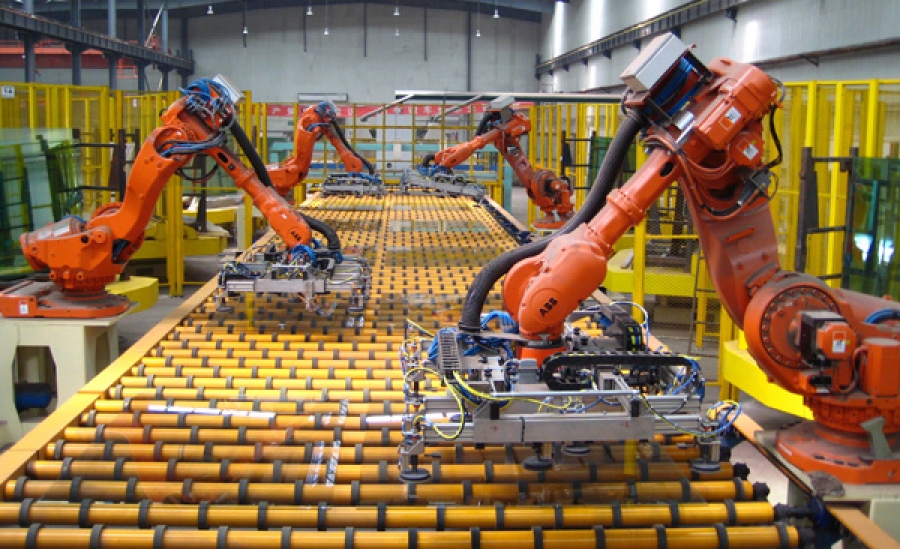 [Speaker Notes: Robot industrial es un Manipulador multifuncional reprogramable capaz de mover objetos  La mayoría de las empresas que realizan producción en serie emplean este tipo de dispositivos cuando se requiere de precisión milimétrica y velocidad para ejecutar una tarea
wlady]
Robot KUKA KR 16
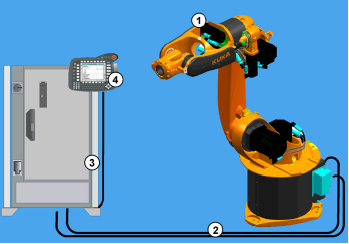 [Speaker Notes: Robot industrial de configuración antropomórfica
Componentes: manipulador, controlador, teach pendant, cables
Caracteristicas: +-0.05mm, 15.44m3, cc 16kg, krl
mijin]
Háptica
[Speaker Notes: El término háptico está relacionado con el concepto de sentir o tocar. Este comprende la percepción de estímulos mecánicos, eléctricos, térmicos o químicos, los cuales provienen del entorno en el que la persona se desenvuelve.
wlady]
teleoperación
[Speaker Notes: Consiste en manipular un robot industrial a distancia para evitar la presencia de una persona en ambientes peligrosos o entornos inaccesibles para un humano. En el campo de la teleoperación se dice que el humano realiza la función del maestro mediante alguna herramienta de control y el robot industrial es un dispositivo esclavo, ya que ejecuta los movimientos que determina el maestro.
mijin]
Diagrama de Funcionamiento
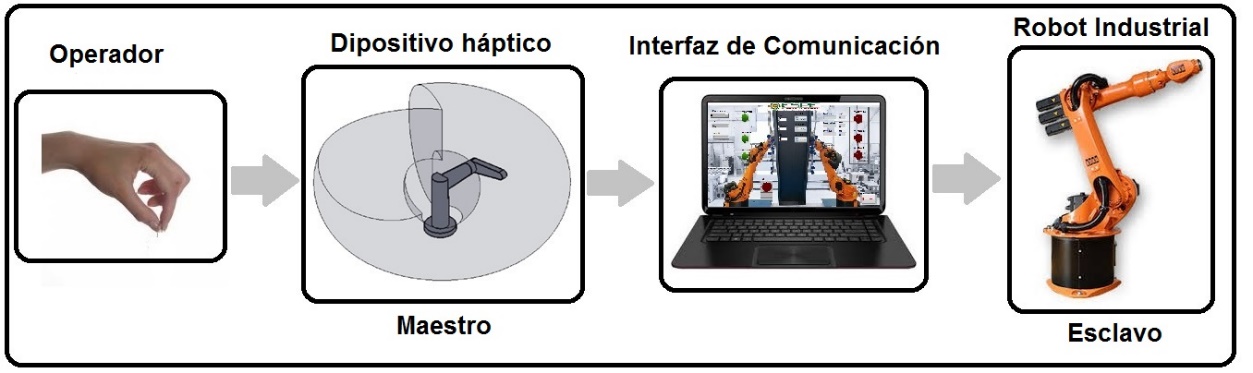 [Speaker Notes: El funcionamiento del proyecto se basa en los diagramas
Debido a estp las consideraciones del diseño mecanico
yo]
Diseño Mecánico
[Speaker Notes: Introduccion de la escala elegida comparando dispositivos comerciales
mijin]
Diseño Mecánico
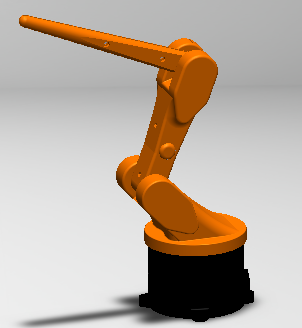 [Speaker Notes: mijin]
Análisis estático de la cadena cinemática
[Speaker Notes: Explicar los componentes de la cadena cinemática y consideraciones para el análisis. Explicar cada formula
yo]
Análisis del eje 1
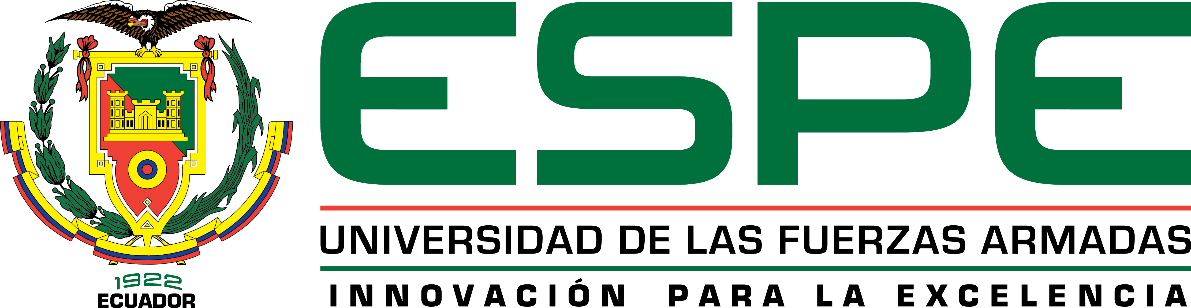 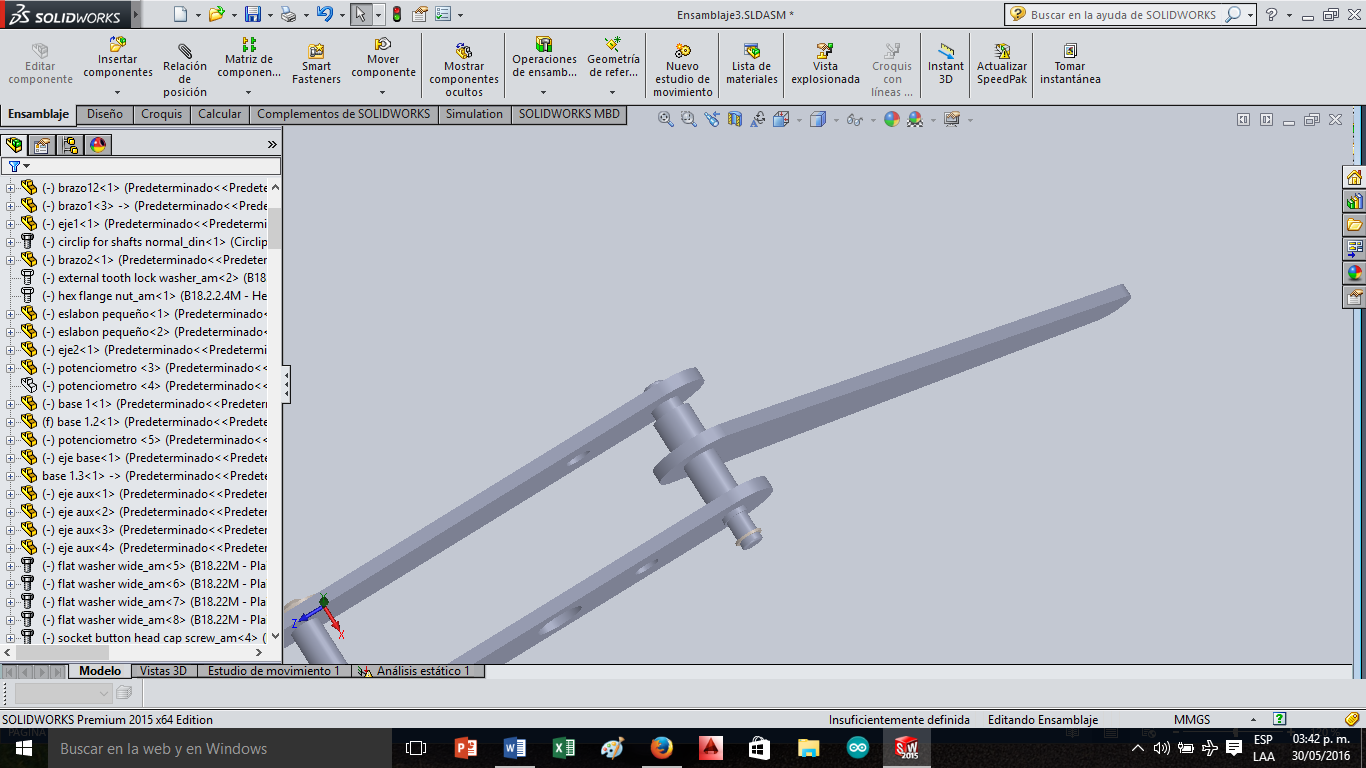 [Speaker Notes: Hablar de las consideraciones iniciales como tipo de material diámetro minimo etc
yo]
Análisis del eje 2
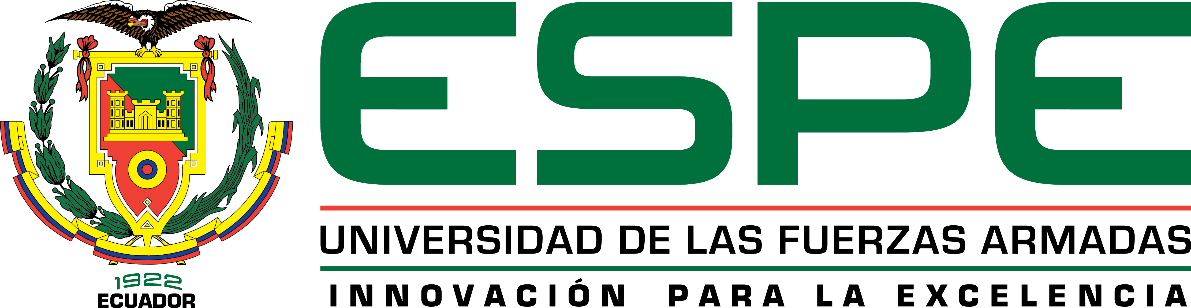 [Speaker Notes: mijin]
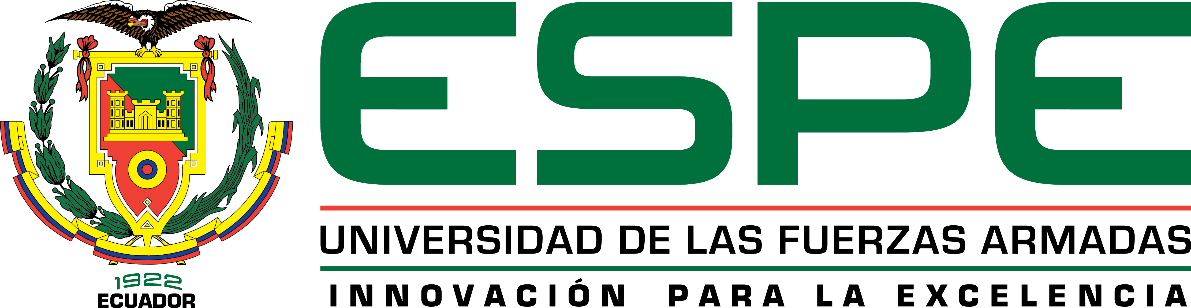 Análisis de la columna giratoria
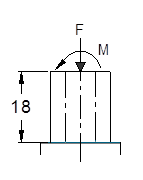 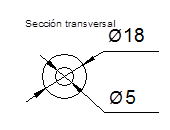 [Speaker Notes: yo]
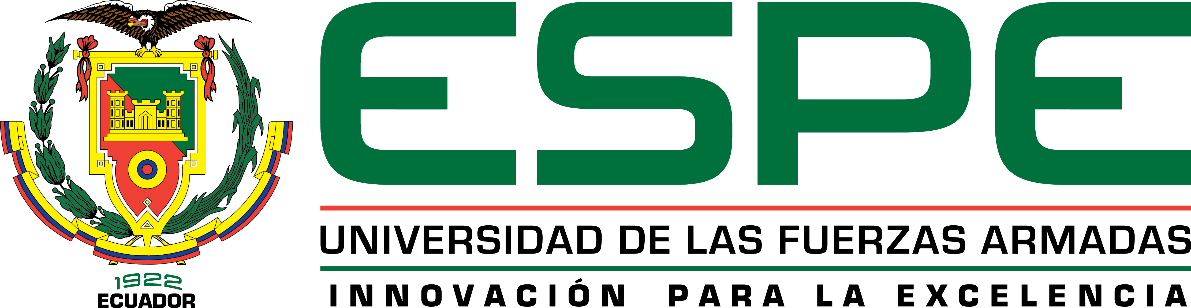 Diseño de engranes
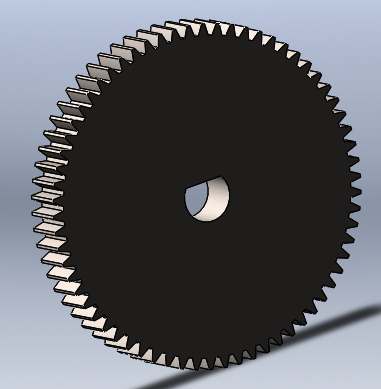 [Speaker Notes: mijin]
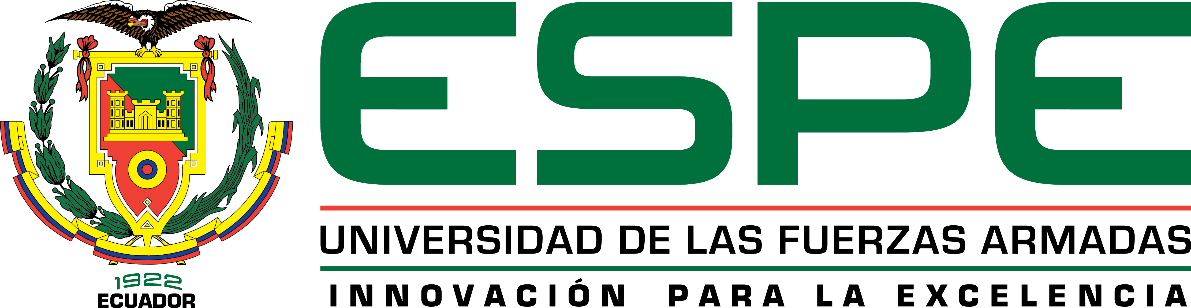 esfuerzo flector en la raíz del diente del engrane
[Speaker Notes: Explicar todos los coeficientes q no necesitan cálculos para ser hallados
mijin]
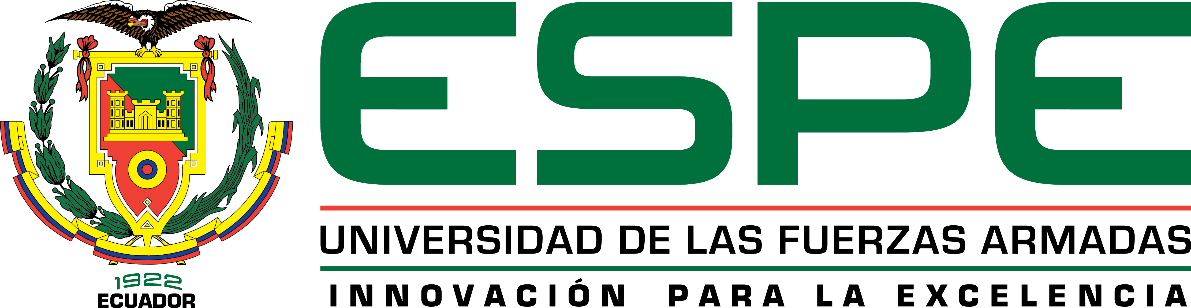 Análisis estático de los eslabones
[Speaker Notes: yo]
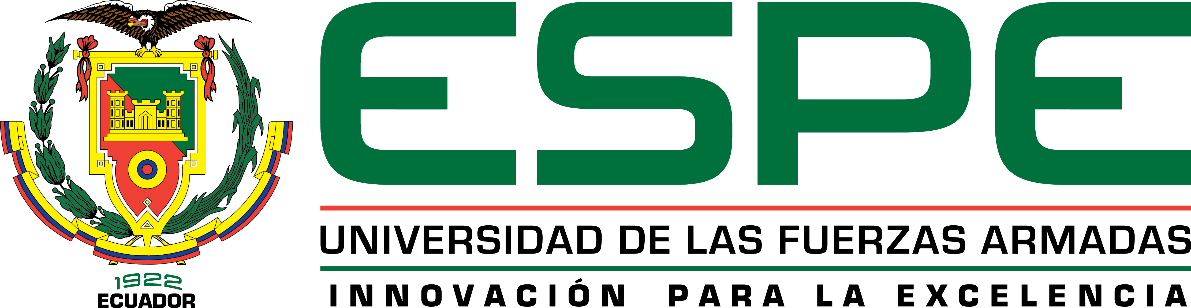 Eslabónes
[Speaker Notes: yo]
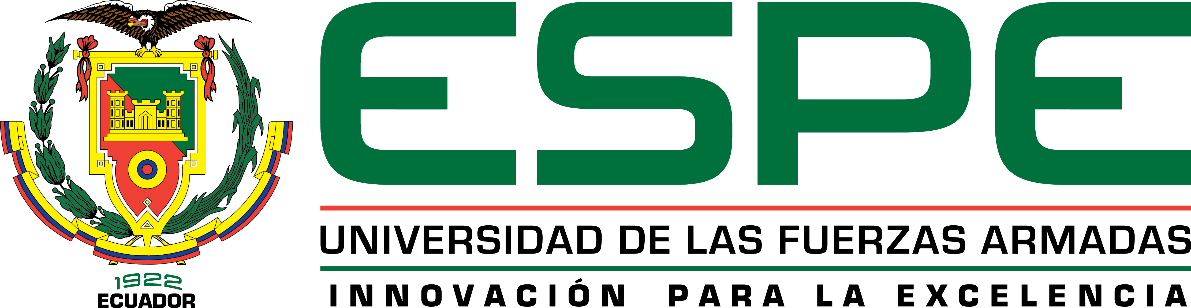 Ensamble Cadena cinemática
[Speaker Notes: yo]
Diseño eléctrico y electrónico
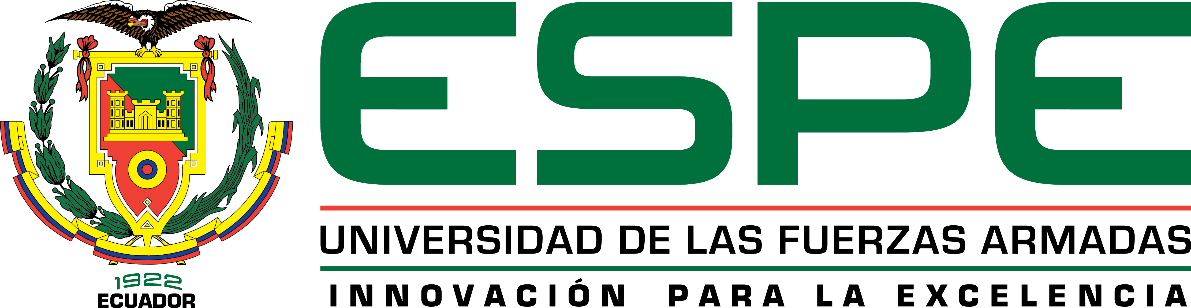 Diseño eléctrico y electrónico
[Speaker Notes: mijin]
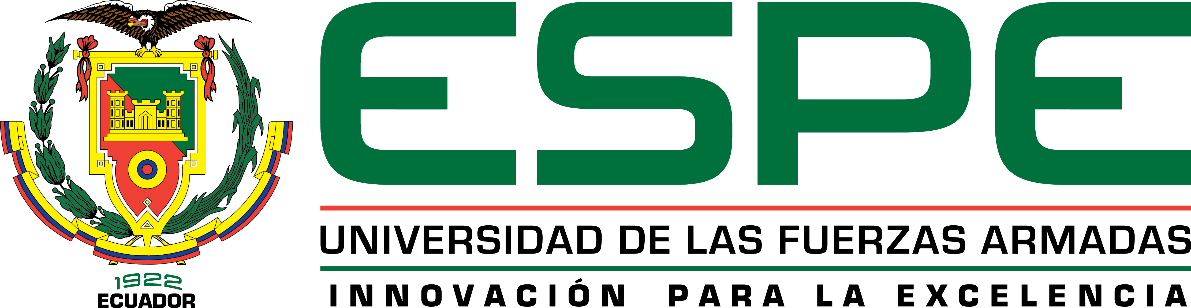 Potenciómetro lineal BOURNS 3540-1-202L
[Speaker Notes: yo]
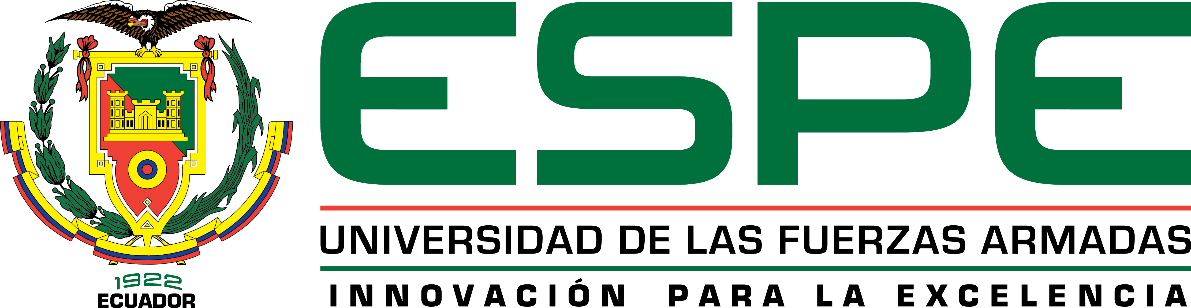 Tarjeta de adquisición de datos Daq
[Speaker Notes: Hablar de la resolución del dispositivo háptico de  acuerdo a los bits de la daq 
mijin]
Inicio
Diseño del software
Selección de puerto serial
Ejecutar programa
Señales de sensores
Adquisición de datos
Procesamiento de datos
Definir cadena de datos
Enviar cadena
Fin
[Speaker Notes: yo]
Inicio
PROGRAMACIÓN DEL ROBOT INDUSTRIAL KUKA KR16
Programa
Declaración de variables.
Apertura del puerto de comunicación
Cadena de caracteres desde la PC
Lectura de datos (ángulo).
Asignación de ángulos a eslabones
Mover eslabón
Cerrar puerto.
Fin
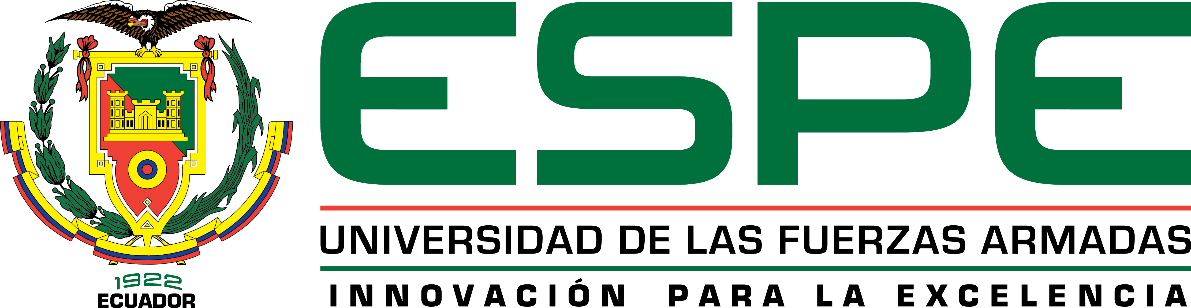 PRUEBAS Y Resultados
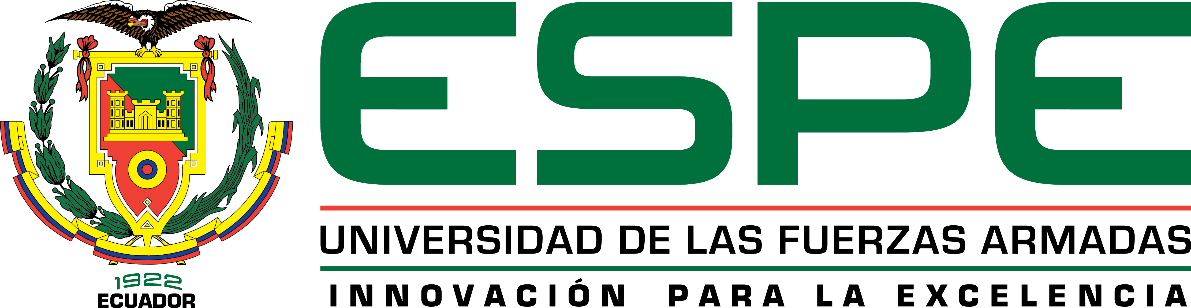 Exactitud y repetibilidad
[Speaker Notes: Iso 9283]
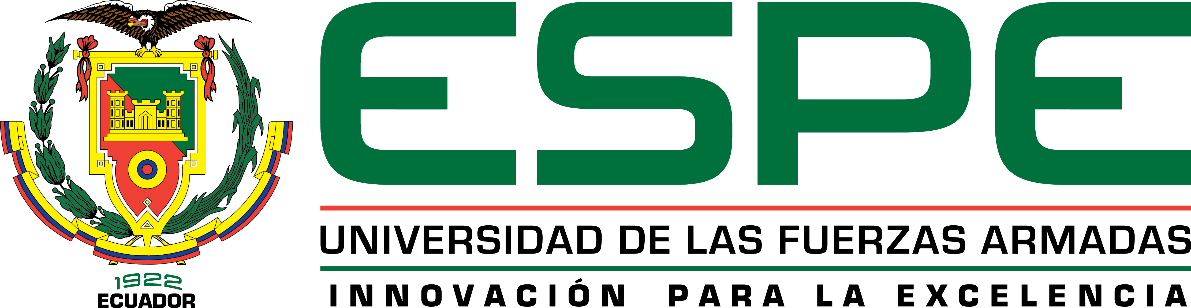 Conclusiones y recomendaciones
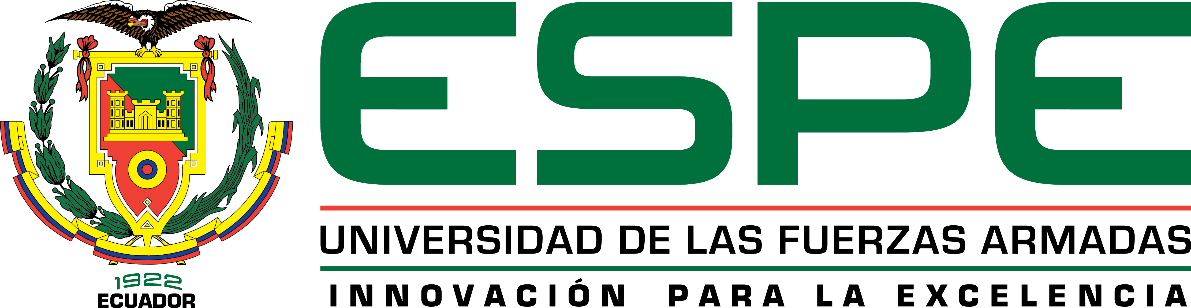 gracias